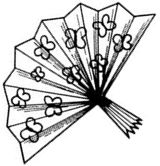 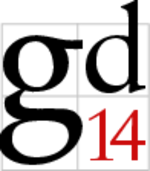 Fan-planar Graphs: Combinatorial Properties and Complexity results
Carla Binucci, Emilio Di Giacomo, Walter Didimo, Fabrizio Montecchiani, Maurizio Patrignani, Ioannis G. Tollis
Fan-planar drawings
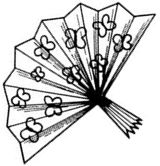 Fan-planar drawings
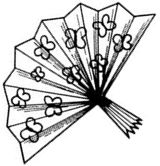 Given a graph G, a fan-planar drawing of G is such that:
Fan-planar drawings
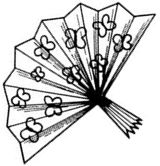 Given a graph G, a fan-planar drawing of G is such that:
no edge is crossed by two independent edges
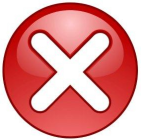 Forbidden configurations
a)
Fan-planar drawings
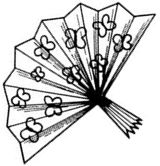 Given a graph G, a fan-planar drawing of G is such that:
no edge is crossed by two independent edges
there are not two adjacent edges (u,v), (u,w) that cross an edge e from different sides while moving from u to v and from u to w
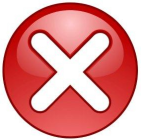 Forbidden configurations
u
e
w
v
b)
a)
Fan-planar drawings
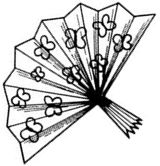 Given a graph G, a fan-planar drawing of G is such that:
no edge is crossed by two independent edges
there are not two adjacent edges (u,v), (u,w) that cross an edge e from different sides while moving from u to v and from u to w
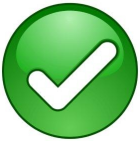 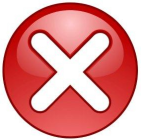 Forbidden configurations
Allowed configurations
u
e
w
v
b)
a)
Fan-planar drawings
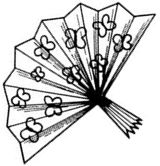 Given a graph G, a fan-planar drawing of G is such that:
no edge is crossed by two independent edges
there are not two adjacent edges (u,v), (u,w) that cross an edge e from different sides while moving from u to v and from u to w
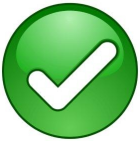 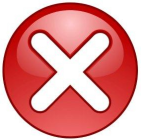 v
Forbidden configurations
Allowed configurations
u
e
w
v
fan of v
b)
a)
Fan-planar drawings
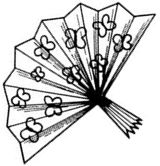 Given a graph G, a fan-planar drawing of G is such that:
no edge is crossed by two independent edges
there are not two adjacent edges (u,v), (u,w) that cross an edge e from different sides while moving from u to v and from u to w
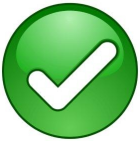 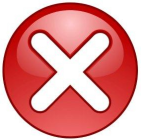 Forbidden configurations
Allowed configurations
u
e
w
v
b)
a)
Fan-planar drawings  have been introduced by Kaufmann and Ueckerdt (2014)
Application example
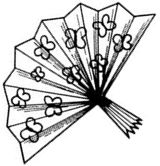 Fan-planar drawings can be used for creating drawings with few edge crossings in a confluent drawing style
A fan-planar drawing of a graph G with 12 crossings
A confluent drawing of G with 3
crossings
Application example
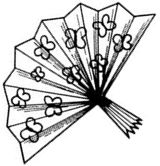 Fan-planar drawings can be used for creating drawings with few edge crossings in a confluent drawing style
A fan-planar drawing of a graph G with 12 crossings
A confluent drawing of G with 3
crossings
State of the art
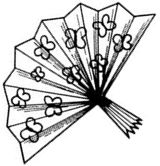 Many papers studied non-planar drawings of graphs with forbidden crossing configurations:
 k-planar drawings, k-quasi-planar drawings, RAC drawings, fan-crossing free drawings.


Fan-planar drawings:
 Kaufmann and Ueckerdt (2014) proved that every n-vertex  graph that admits a fan-planar drawing has at most 5n-10 edges (tight for n  20)
Assumptions
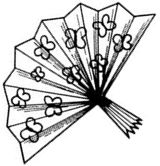 We consider: 
 simple graphs: graphs with neither multiple edges nor self-loops
 simple drawings: drawings where two edges have at most one point in common (a vertex or a crossing point)
Our results
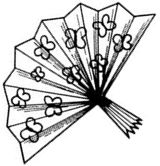 Combinatorial properties
Complexity results
Our results
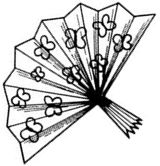 Combinatorial properties
Density results:
 outer fan-planar drawings (all vertices are on the external boundary): at most 3n-5 edges (tight for n  5)
 2-layer fan-planar drawings (vertices on two distinct horizontal lines and edges vertically monotone): at most 2n-4 edges (tight for n  3)
Complexity results
Our results
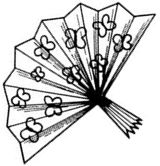 Combinatorial properties
Density results:
 outer fan-planar drawings (all vertices are on the external boundary): at most 3n-5 edges (tight for n  5)
 2-layer fan-planar drawings (vertices on two distinct horizontal lines and edges vertically monotone): at most 2n-4 edges (tight for n  3)

Relationship between fan-planar graphs and 2-planar graphs:
 for any k  2 there exist fan-planar graphs that are not k-planar and vice versa.
Complexity results
Our results
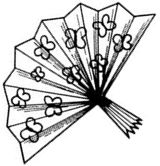 Combinatorial properties
Density results:
 outer fan-planar drawings (all vertices are on the external boundary): at most 3n-5 edges (tight for n  5)
 2-layer fan-planar drawings (vertices on two distinct horizontal lines and edges vertically monotone): at most 2n-4 edges (tight for n  3)

Relationship between fan-planar graphs and 2-planar graphs:
 for any k  2 there exist fan-planar graphs that are not k-planar and vice versa.
Complexity results
Recognizing fan-planar graphs in the variable embedding setting is NP-complete.
Additional definitions
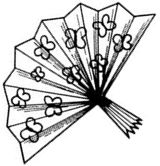 An outer fan-planar graph G is maximal if no edge can be added to G without loosing the property that G remains outer fan-planar.
Additional definitions
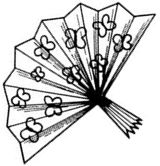 An outer fan-planar graph G is maximal if no edge can be added to G without loosing the property that G remains outer fan-planar.

An outer fan-planar graph with n vertices is maximally dense if it has the maximum number of edges among all outer fan-planar graphs with n vertices
Additional definitions
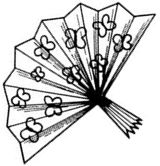 An outer fan-planar graph G is maximal if no edge can be added to G without loosing the property that G remains outer fan-planar.

An outer fan-planar graph with n vertices is maximally dense if it has the maximum number of edges among all outer fan-planar graphs with n vertices

The crossing graph CR( ) of  a drawing   is a graph having a vertex for each edge of  and an edge between vertices corresponding to crossing edges
e1
e7
e1
e7
e2
e2
e5
e3
CR( )

e4
e4
e5
e6
e6
e3
Density of outer fan-planar graphs
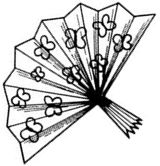 Theorem 1. An outer fan-planar graph with n vertices has at most 3n-5 edges, and this bound is tight for n  5.
Density of outer fan-planar graphs: upper bound
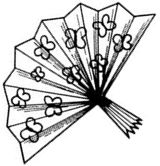 Lemma 1. Let   be an outer fan-planar drawing of a maximal outer fan-planar graph. If CR( ) does not have odd cycles then m  3n-6.
Density of outer fan-planar graphs: upper bound
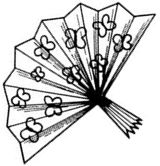 Lemma 1. Let   be an outer fan-planar drawing of a maximal outer fan-planar graph. If CR( ) does not have odd cycles then m  3n-6.
Proof: 
 CR( ) is bipartite, then the edges of  can be partitioned into two subsets, each inducing an outerplanar graph.
Density of outer fan-planar graphs: upper bound
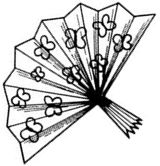 Lemma 1. Let   be an outer fan-planar drawing of a maximal outer fan-planar graph. If CR( ) does not have odd cycles then m  3n-6.
Proof: 
 CR( ) is bipartite, then the edges of  can be partitioned into two subsets, each inducing an outerplanar graph. 
 The two outerplanar graphs share the n edges of the external cycle.
Density of outer fan-planar graphs: upper bound
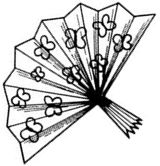 Lemma 1. Let   be an outer fan-planar drawing of a maximal outer fan-planar graph. If CR( ) does not have odd cycles then m  3n-6.
Proof: 
 CR( ) is bipartite, then the edges of  can be partitioned into two subsets, each inducing an outerplanar graph. 
 The two outerplanar graphs share the n edges of the external cycle. 
 Each outerplanar graph has at most 2n – 3 edges, hence   has at most 2n – 3 + 2n – 3 – n = 3n – 6 edges.
Density of outer fan-planar graphs: upper bound
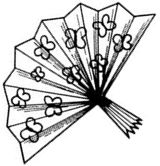 Lemma 2. Let   be an outer fan planar drawing of a maximally dense outer fan-planar graph. CR( ) does not contain odd cycles of length greater than 5.
Density of outer fan-planar graphs: upper bound
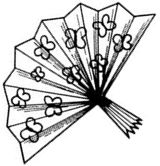 Lemma 2. Let   be an outer fan planar drawing of a maximally dense outer fan-planar graph. CR( ) does not contain odd cycles of length greater than 5.
Proof sketch: Suppose that CR( ) has an odd cycle of length 7.
Density of outer fan-planar graphs: upper bound
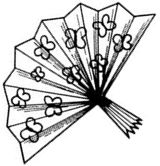 Lemma 2. Let   be an outer fan planar drawing of a maximally dense outer fan-planar graph. CR( ) does not contain odd cycles of length greater than 5.
e1
e2
e7
e3
Proof sketch: Suppose that CR( ) has an odd cycle of length 7.
e4
e6
e5
e1
e2
e7
Cycle of lenght 7
e3
CR()
e4
e6
e5
Density of outer fan-planar graphs: upper bound
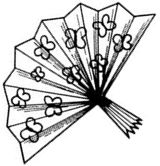 Lemma 2. Let   be an outer fan planar drawing of a maximally dense outer fan-planar graph. CR( ) does not contain odd cycles of length greater than 5.
e1
e2
e7
e3
Proof sketch: Suppose that CR( ) has an odd cycle of length 7.
e4
e6
e5
e1
e2
e1
e2
e7
e3
e7
Cycle of lenght 7
e3
 is fan-planar
e4
e6
CR()
e5
e4
e6

e5
Density of outer fan-planar graphs: upper bound
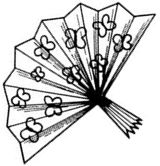 u
w
v
e1
e2
e7
e3
e4
e6
e5
Density of outer fan-planar graphs: upper bound
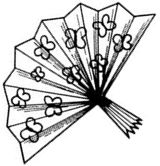 u
u cannot be adjacent to v or w
w
v
u
e1
e1
e2
e2
e7
e7
e3
e3
e4
e4
e6
e6
w
e5
e5
v
Density of outer fan-planar graphs: upper bound
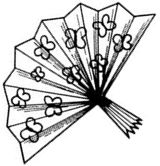 u
u cannot be adjacent to v or w
w
v
u
e1
e1
e2
e2
e7
e7
e3
e3
e4
e4
e6
e6
w
e5
e5
v
Density of outer fan-planar graphs: upper bound
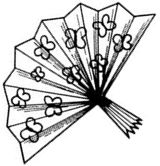 u
u cannot be adjacent to v or w
w
remove edge e1
v
u
u
e1
e1
e2
e2
e2
e7
e7
e7
e3
e3
e3
e4
e4
e4
e6
e6
e6
w
w
e5
e5
e5
v
v
Density of outer fan-planar graphs: upper bound
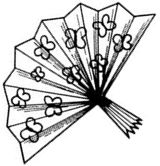 u
u cannot be adjacent to v or w
w
remove edge e1
v
u
u
u
e1
e1
e1
e2
e2
e2
e2
e7
e7
e7
e7
e3
e3
e3
e3
now you can add the two edges
e4
e4
e4
e4
e6
e6
e6
e6
w
w
e5
e5
e5
e5
w
v
v
v
Density of outer fan-planar graphs: upper bound
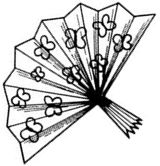 u
u cannot be adjacent to v or w
w
remove edge e1
v
It is denser than the original one
u
u
u
e1
e1
e1
e2
e2
e2
e2
e7
e7
e7
e7
e3
e3
e3
e3
now you can add the two edges
e4
e4
e4
e4
e6
e6
e6
e6
w
w
e5
e5
e5
e5
w
v
v
v
Density of outer fan-planar graphs: upper bound
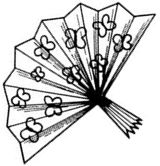 Property 1. A fan planar drawing  does not contain  3-mutually crossing edges.
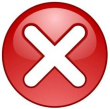 Density of outer fan-planar graphs: upper bound
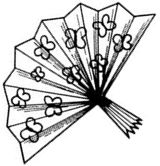 Property 1. A fan planar drawing  does not contain  3-mutually crossing edges. 




Property 1 +  Lemma 2 = Any odd cycle in the crossing graph of a fan-planar drawing of a maximally dense outer fan-planar graph has exactly length 5.
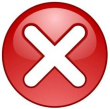 Density of outer fan-planar graphs: upper bound
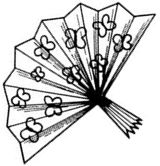 Lemma 3. Let   be an outer fan-planar drawing of a maximally dense outer fan-planar graph. If CR( )  has a cycle C of length 5, then the subgraph of  corresponding to C  is K5.
[Speaker Notes: Fare animazione con gli archi esterni e dire quello che è segnato in appendice]
Density of outer fan-planar graphs: upper bound
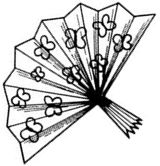 Lemma 3. Let   be an outer fan-planar drawing of a maximally dense outer fan-planar graph. If CR( )  has a cycle C of length 5, then the subgraph of  corresponding to C  is K5.
e1
e5
e2
e1
e1
e5
e2
e4
e3
e5
e2
e4
e3
e4
cycle of lenght 5 
in CR( )
e3
 is fan-planar
[Speaker Notes: Fare animazione con gli archi esterni e dire quello che è segnato in appendice]
Density of outer fan-planar graphs: upper bound
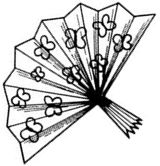 Lemma 3. Let   be an outer fan-planar drawing of a maximally dense outer fan-planar graph. If CR( )  has a cycle C of length 5, then the subgraph of  corresponding to C  is K5.
e1
e5
e2
e1
e1
e5
e2
e4
e3
e5
e2
e4
e3
e4
cycle of lenght 5 
in CR( )
e3
 is fan-planar
and the graph is maximally dense
[Speaker Notes: Fare animazione con gli archi esterni e dire quello che è segnato in appendice]
Density of outer fan-planar graphs: upper bound
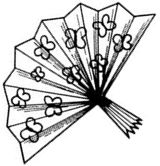 Lemma 4. Let G be a maximally dense outer fan-planar graph with n vertices and m edges. Then m  3n-5.
[Speaker Notes: Dire we claim solo a parole]
Density of outer fan-planar graphs: upper bound
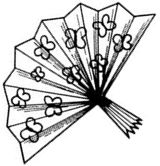 Lemma 4. Let G be a maximally dense outer fan-planar graph with n vertices and m edges. Then m  3n-5.
Proof sketch: First  we claim that G is biconnected.
u
u
v
v
w
w
[Speaker Notes: Dire we claim solo a parole]
Density of outer fan-planar graphs: upper bound
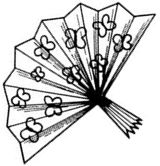 Lemma 4. Let G be a maximally dense outer fan-planar graph with n vertices and m edges. Then m  3n-5.
Proof sketch: First  we claim that G is biconnected.
u
u
v
v
w
w
Then we proceed by induction on the number h of K5 subgraphs in G.
[Speaker Notes: Dire we claim solo a parole]
Density of outer fan-planar graphs: upper bound
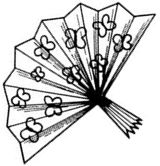 Proof sketch: …
 If h=0 then G has at most 3n - 6 edges (by Lemma 1).
Density of outer fan-planar graphs: upper bound
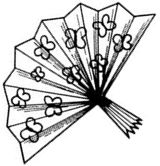 Proof sketch: …
 If h=0 then G has at most 3n - 6 edges (by Lemma 1).
 Suppose by induction that the claim is true for h ≥ 0
Density of outer fan-planar graphs: upper bound
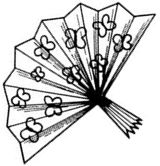 Proof sketch: …
 If h=0 then G has at most 3n - 6 edges (by Lemma 1).
 Suppose by induction that the claim is true for h ≥ 0
 Now suppose that G has h+1 K5  and call G* one of these K5
Density of outer fan-planar graphs: upper bound
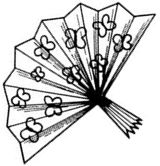 Proof sketch: …
 If h=0 then G has at most 3n - 6 edges (by Lemma 1).
 Suppose by induction that the claim is true for h ≥ 0
 Now suppose that G has h+1 K5  and call G* one of these K5
 G* can share with the other components of the graphs only the edges of its outer face.
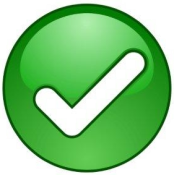 G*
Density of outer fan-planar graphs: upper bound
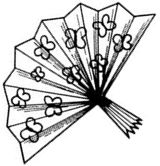 Proof sketch: …
 If h=0 then G has at most 3n - 6 edges (by Lemma 1).
 Suppose by induction that the claim is true for h ≥ 0
 Now suppose that G has h+1 K5  and call G* one of these K5
 G* can share with the other components of the graphs only the edges of its outer face.
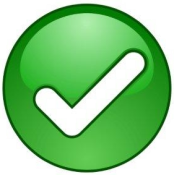 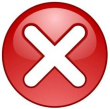 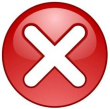 G*
G*
G*
G is not outer fan-planar
G is not biconnected
Density of outer fan-planar graphs: upper bound
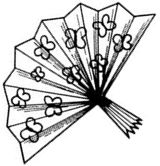 Proof sketch: …
 we can split G into G1, G2, .., Gk (K  5) biconnected subgraphs, such that each of them share exactly one edge with G*.
Each Gi contains at most h K5 subgraphs and then has at most 3ni - 5 edges.
Gi
Density of outer fan-planar graphs: upper bound
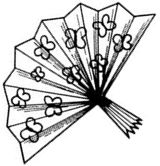 Proof sketch: …
 we can split G into G1, G2, .., Gk (K  5) biconnected subgraphs, such that each of them share exactly one edge with G*.
Each Gi contains at most h K5 subgraphs and then has at most 3ni - 5 edges.
Gi
Then:
m  3(n* + n1 + n2 + … + nk ) - 5(k + 1) - k

Since  n* + n1 + n2 + … + nk  n + 2K 

m  3(n + 2k) - 5(k + 1) - k = 3n - 5
Density of outer fan-planar graphs: tightness
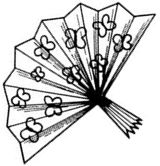 Lemma 5. For any integer h  1 there exists an outer fan-planar graph  G with n = 3h + 2 vertices and m = 3n-5 edges.
Density of outer fan-planar graphs: tightness
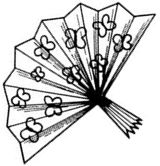 Lemma 5. For any integer h  1 there exists an outer fan-planar graph  G with n = 3h + 2 vertices and m = 3n-5 edges.
Proof sketch: Consider h graphs each of them is a K5 and “glue” them together in such a way they share single edges one to another.
Density of outer fan-planar graphs: tightness
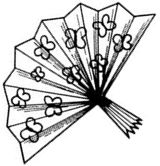 Lemma 5. For any integer h  1 there exists an outer fan-planar graph  G with n = 3h + 2 vertices and m = 3n-5 edges.
Proof sketch: Consider h graphs each of them is a K5 and “glue” them together in such a way they share single edges one to another.
Density of outer fan-planar graphs: tightness
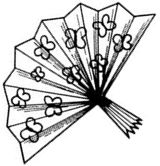 Lemma 5. For any integer h  1 there exists an outer fan-planar graph  G with n = 3h + 2 vertices and m = 3n-5 edges.
Proof sketch: Consider h graphs each of them is a K5 and “glue” them together in such a way they share single edges one to another.
Density of outer fan-planar graphs: tightness
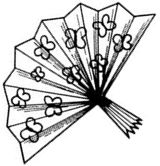 Lemma 5. For any integer h  1 there exists an outer fan-planar graph  G with n = 3h + 2 vertices and m = 3n-5 edges.
Proof sketch: Consider h graphs each of them is a K5 and “glue” them together in such a way they share single edges one to another.
n1 = 5        m1 = 10
n2 = 8        m2 = 19
………
mi  =  3ni – 5  (by induction)
mi + 1 = 3ni - 5 + 9 = 3ni+1 - 5
Density of 2-layer fan-planar graphs
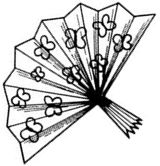 Theorem 2. A 2-layer fan-planar graph with n vertices has at most 2n – 4 edges, and this bound is tight for n  3.
Density of 2-layer fan-planar graphs
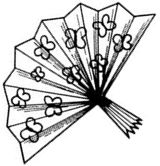 Proof sketch: 
 Consider a maximally dense 2-layer fan-planar graph G (G is bipartite and cannot contain K5).
[Speaker Notes: Ridire che G è bipartito è outer fan-planar e non contiene k5, quindi il crossing graph non può avere cicli di lunghezza dispari, ma solo cicli di lunghezza pari. Ora anche G* è bipartito e non contiene k5, quindi G* ha al più 3n -6 archi per il lemma 1 e pertanto ha 3n – 6]
Density of 2-layer fan-planar graphs
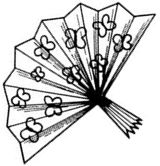 Proof sketch: 
 Consider a maximally dense 2-layer fan-planar graph G (G is bipartite and cannot contain K5).
 Connect all vertices of G to form an external cycle (you add n-2 edges);
[Speaker Notes: Ridire che G è bipartito è outer fan-planar e non contiene k5, quindi il crossing graph non può avere cicli di lunghezza dispari, ma solo cicli di lunghezza pari. Ora anche G* è bipartito e non contiene k5, quindi G* ha al più 3n -6 archi per il lemma 1 e pertanto ha 3n – 6]
Density of 2-layer fan-planar graphs
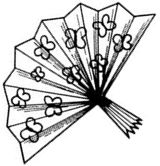 Proof sketch: 
 Consider a maximally dense 2-layer fan-planar graph G (G is bipartite and cannot contain K5).
 Connect all vertices of G to form an external cycle (you add n-2 edges); 
 The new outer fan-planar graph has at most 3n - 6 edges (by Lemma 1), then G has at most 3n - 6 - n + 2 = 2n - 4 edges.
[Speaker Notes: Ridire che G è bipartito è outer fan-planar e non contiene k5, quindi il crossing graph non può avere cicli di lunghezza dispari, ma solo cicli di lunghezza pari. Ora anche G* è bipartito e non contiene k5, quindi G* ha al più 3n -6 archi per il lemma 1 e pertanto ha 3n – 6]
Density of 2-layer fan-planar graphs
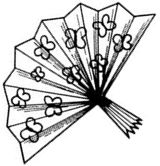 Proof sketch: 
 Consider a maximally dense 2-layer fan-planar graph G (G is bipartite and cannot contain K5).
 Connect all vertices of G to form an external cycle (you add n-2 edges); 
 The new outer fan-planar graph has at most 3n - 6 edges (by Lemma 1), then G has at most 3n - 6 - n + 2 = 2n - 4 edges.
A family of 2-layer fan-planar graphs with 2n – 4 edges (for n  3 ) are the complete bipartite graphs K2,n-2.
[Speaker Notes: Ridire che G è bipartito è outer fan-planar e non contiene k5, quindi il crossing graph non può avere cicli di lunghezza dispari, ma solo cicli di lunghezza pari. Ora anche G* è bipartito e non contiene k5, quindi G* ha al più 3n -6 archi per il lemma 1 e pertanto ha 3n – 6]
K-planar graphs and fan-planar graphs
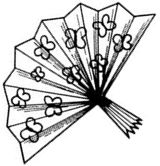 K-planar graphs and fan-planar graphs
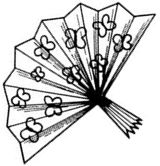 Fan-planar graphs have at most 5n – 10 edges [Kaufmann and Ueckerdt].
  2-planar graphs have at most 5n – 10 [Pach and Tóth].
K-planar graphs and fan-planar graphs
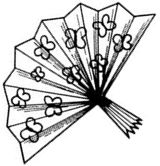 Fan-planar graphs have at most 5n – 10 edges [Kaufmann and Ueckerdt].
  2-planar graphs have at most 5n – 10 [Pach and Tóth].
What is the relationship between 2-planar graphs and fan-planar graphs?
We prove that:
 There are fan-planar graphs that are not k-planar (for  k  1).
 There are k-planar graphs that are not fan-planar (for k > 1).
K-planar graphs and fan-planar graphs
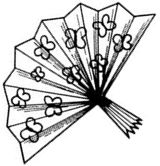 Theorem 3. For any integer k  1 there is a graph that is fan-planar but not k-planar.
K-planar graphs and fan-planar graphs
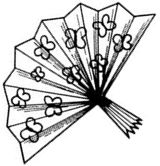 Theorem 3. For any integer k  1 there is a graph that is fan-planar but not k-planar.
Proof sketch:  The idea is to find a fan-planar graph whose crossing number is greater than km/2. Such a graph is K1,3,4k+2.
K-planar graphs and fan-planar graphs
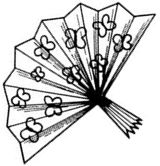 Theorem 3. For any integer k  1 there is a graph that is fan-planar but not k-planar.
Proof sketch:  The idea is to find a fan-planar graph whose crossing number is greater than km/2. Such a graph is K1,3,4k+2.
The crossing number of K1,3,4k+2 is   cr = 8k2 + 6k + 1 [K. Asano, J. of Graph  Theory, 1986]
 The number of edges of K1,3,4k+2 is  m = (16k + 11)
 Then  cr > km/2 = 8k2 + 11k/2
K-planar graphs and fan-planar graphs
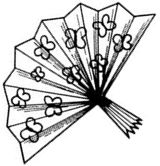 Theorem 3. For any integer k  1 there is a graph that is fan-planar but not k-planar.
Proof sketch:  The idea is to find a fan-planar graph whose crossing number is greater than km/2. Such a graph is K1,3,4k+2.
...............
4k+2
K-planar graphs and fan-planar graphs
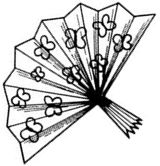 Theorem 3. For any integer k  1 there is a graph that is fan-planar but not k-planar.
Proof sketch:  The idea is to find a fan-planar graph whose crossing number is greater than km/2. Such a graph is K1,3,4k+2.
...............
K-planar graphs and fan-planar graphs
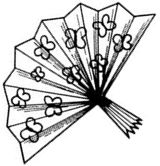 Theorem 3. For any integer k  1 there is a graph that is fan-planar but not k-planar.
Proof sketch:  The idea is to find a fan-planar graph whose crossing number is greater than km/2. Such a graph is K1,3,4k+2.
...............
K-planar graphs and fan-planar graphs
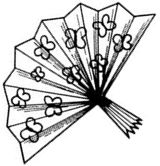 Theorem 3. For any integer k  1 there is a graph that is fan-planar but not k-planar.
Proof sketch:  The idea is to find a fan-planar graph whose crossing number is greater than km/2. Such a graph is K1,3,4k+2.
...............
K-planar graphs and fan-planar graphs
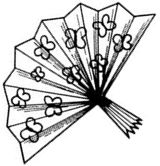 Theorem 3. For any integer k  1 there is a graph that is fan-planar but not k-planar.
Proof sketch:  The idea is to find a fan-planar graph whose crossing number is greater than km/2. Such a graph is K1,3,4k+2.
...............
K-planar graphs and fan-planar graphs
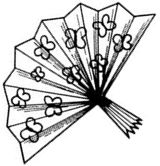 Theorem 4. For any integer k > 1 there is a graph that is k-planar but not fan-planar.
K-planar graphs and fan-planar graphs
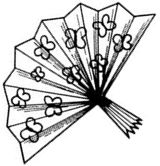 A fan-planar drawing of K7
K-planar graphs and fan-planar graphs
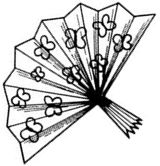 fragment: the portion of the edge between two consecutive crossings or between one end-vertex and the first crossing.
fragments
A fan-planar drawing of K7
K-planar graphs and fan-planar graphs
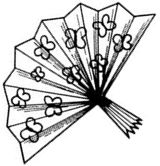 fragment: the portion of the edge between two consecutive crossings or between one end-vertex and the first crossing.
fragments
A fan-planar drawing of K7
Lemma 6. In any fan-planar drawing of K7 any pair of vertices is joined by a sequence of adjacent fragments.
K-planar graphs and fan-planar graphs
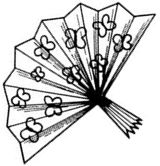 fragment: the portion of the edge between two consecutive crossings or between one end-vertex and the first crossing.
A fan-planar drawing of K7
Lemma 6. In any fan-planar drawing of K7 any pair of vertices is joined by a sequence of adjacent fragments.
K-planar graphs and fan-planar graphs
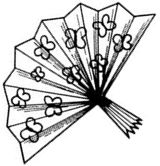 Theorem 4. For any integer k > 1 there is a graph that is k-planar but not fan-planar.
Sketch of proof:  It is sufficient to prove that there is a 2-planar graph that is not fan-planar
K-planar graphs and fan-planar graphs
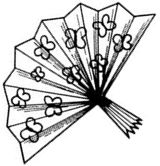 Theorem 4. For any integer k > 1 there is a graph that is k-planar but not fan-planar.
Sketch of proof:  It is sufficient to prove that there is a 2-planar graph that is not fan-planar
v10
v9
v1
v8
v2
v7
v3
v6
v4
v5
K-planar graphs and fan-planar graphs
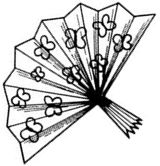 u1
u7
K7
Replace each edge (vi,vj) with a copy of K7 so that vi = u1 and vj = u7
K7
u1
v10
u7
v9
v1
v8
v2
v7
v3
v6
v4
v5
K-planar graphs and fan-planar graphs
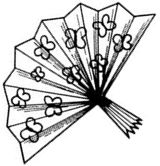 u1
u7
K7
Replace each edge (vi,vj) with a copy of K7 so that vi = u1 and vj = u7
K7
v10
u1
v10
u7
v9
v9
v1
v1
v8
v8
v2
v2
v7
v7
v3
v3
v6
v6
v4
v4
v5
v5
A 2-planar graph
K-planar graphs and fan-planar graphs
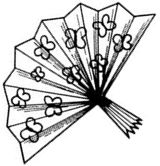 u1
u7
K7
Draw the edges (v1,v7), (v2,v6), (v3,v9),  (v4,v8)
Replace each edge (vi,vj) with a copy of K7 so that vi = u1 and vj = u7
K7
v10
u1
v10
u7
v9
v9
v1
v1
v8
v8
v2
v2
v7
v7
v3
v3
v6
v6
v4
v4
v5
v5
A 2-planar graph
K-planar graphs and fan-planar graphs
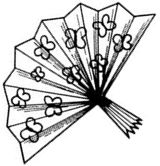 u1
u7
K7
v10
v9
v1
The K7 gadget cannot be crossed by  other edges
 The four internal edges are forced to violate fan-planarity
v8
v2
v7
v3
v6
v4
v5
A 2-planar graph that is not fan-planar
Fan-planarity testing
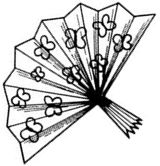 Theorem 5. Fan-Planarity testing is NP-complete.
Fan-planarity testing
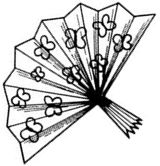 Theorem 5. Fan-Planarity testing is NP-complete.
Sketch of proof:  
We use a reduction from the 1-planarity testing, which is NP-complete in the variable embedding setting [Grigoriev and Bodlaender (Algoritmica, 2007)], [Korzhik and Mohar (J. of Graph Theory, 2013)].
Fan-planarity testing
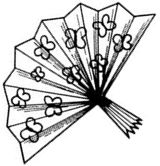 u
z
w
v
An instance G of 1-planarity testing
Fan-planarity testing
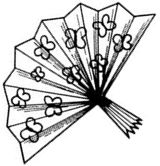 u1
u7
u
u = u1
K7
K7
u7
z
w
w
z
Replace each edge (u,v) of G with two K7 so that u = u1 and v = v1
v7
K7
v
An instance G of 1-planarity testing
v = v1
Fan-planarity testing
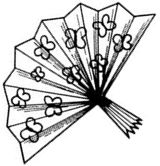 u1
u7
u
K7
K7
K7
K7
u7
z
w
K7
K7
w
z
K7
K7
Replace each edge (u,v) of G with two K7 so that u = u1 and v = v1
K7
K7
v7
K7
v
K7
K7
An instance G of 1-planarity testing
v = v1
An instance Gf of fan-planarity testing
Fan-planarity testing
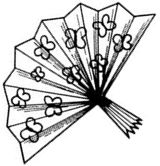 u
K7
K7
K7
K7
K7
w
z
K7
K7
K7
K7
K7
K7
K7
v
A fan-planar drawingof Gf
Fan-planarity testing
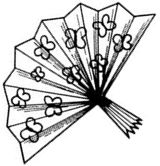 u
u
K7
u
u
K7
K7
K7
K7
z
w
K7
K7
v
v
w
z
K7
K7
K7
K7
K7
v
K7
K7
A 1-planar drawingof G
v
A fan-planar drawing of Gf
Fan-planarity testing
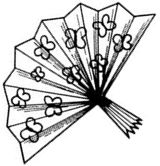 u
u
u
K7
rerouting the edges
K7
v
v
v
z
z
z
Open problems
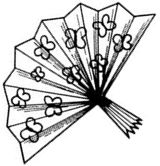 What is the minimum number of edges of maximal fan-planar graphs?
Open problems
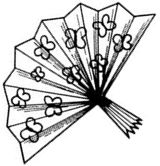 What is the minimum number of edges of maximal fan-planar graphs?
Can we efficiently recognize maximally dense fan-planar graphs?